শুভেচ্ছা ও অভিনন্দন
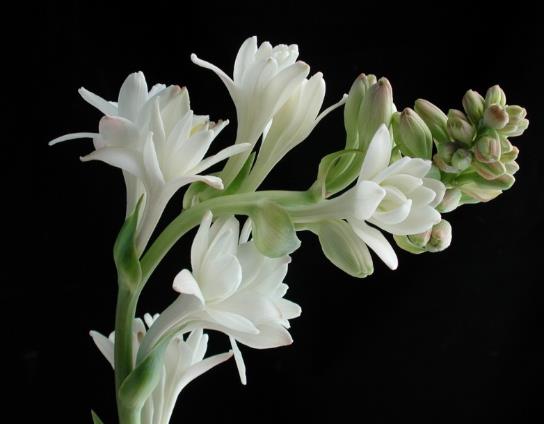 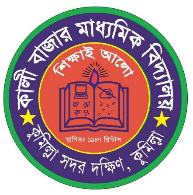 পরিচিতি
মো. আবুল খায়ের পাটোয়ারী
সহকারী শিক্ষক
khairpatwary83@gmail.com
ICT4E District Ambassador. Cumilla
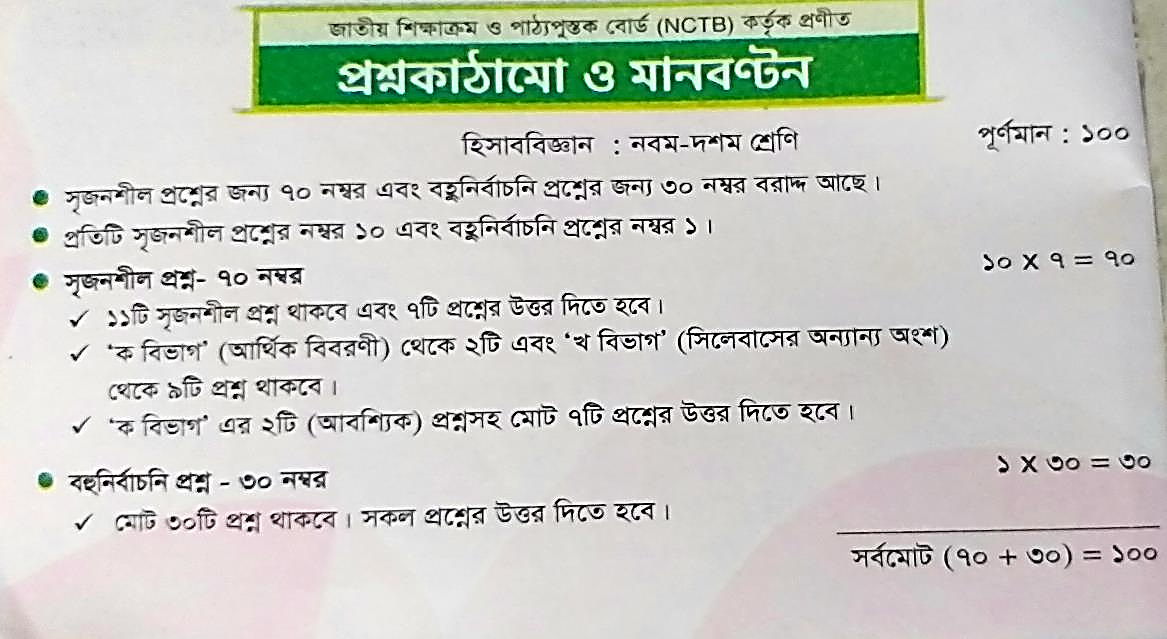 শিখনফল
১। হিসাব বিজ্ঞানের ধারণা বর্ণনা করতে পারবে।
২। হিসাব বিজ্ঞানের উৎপত্তি ও ক্রমবিকাশ ব্যাখ্যা করতে পারবে।
৩। হিসাব বিজ্ঞানের উদ্দেশ্য বর্ণনা করতে পারবে।
হিসাব বিজ্ঞান কাকে বলে চলো আমরা আলোচনা করি
হিসাব বিজ্ঞান হলো দুটি শব্দের সমন্বিত রূপ। হিসাব ও বিজ্ঞান। 
হিসাব বলতে গণনা করাকে বুঝায়, পক্ষান্তরে বিজ্ঞান বলতে কোন বিষয় সম্পর্কে সু-শৃঙ্খল জ্ঞানকে বুঝায়।
অন্যভাবে বলা যায় যে বিষয় পাঠ করে কোন ব্যক্তি বা প্রতিষ্ঠানের যাবতীয় আর্থিক কার্যাবলী হিসাবের বইতে সুষ্ঠভাবে লিপিবদ্ধ করা যায় এবং নির্দিষ্ট সময় শেষে এর ফলাফল নিরুপন করা যায় তাকে হিসাব বিজ্ঞান বলে।
ছবিতে দেখানো ব্যক্তিটি কে?
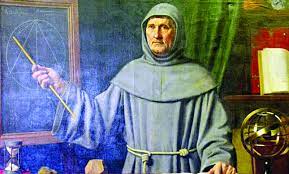 লুকা প্যাসিওলি
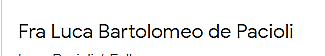 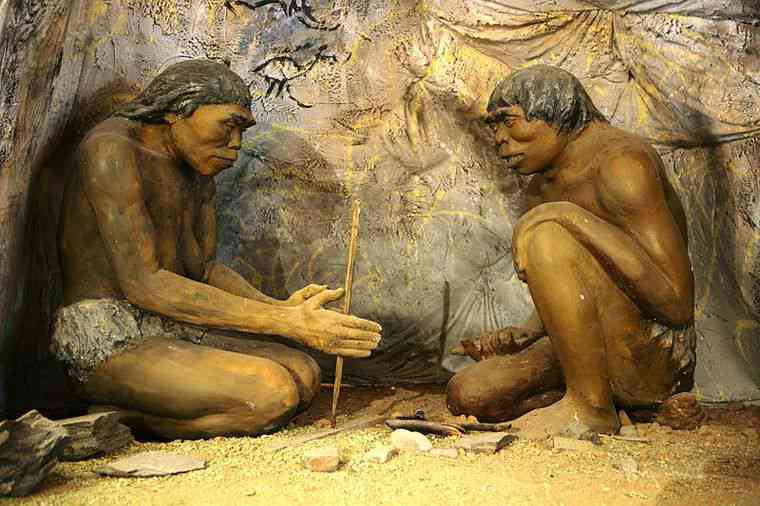 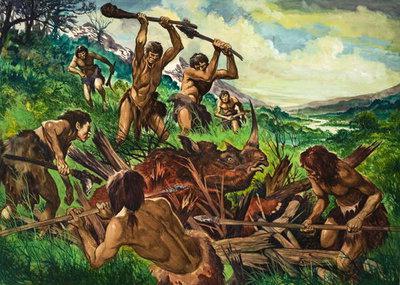 গুহায় বসবাস
পশু শিকার
একক কাজ
হিসাব বিজ্ঞান কাকে বলে লিখ
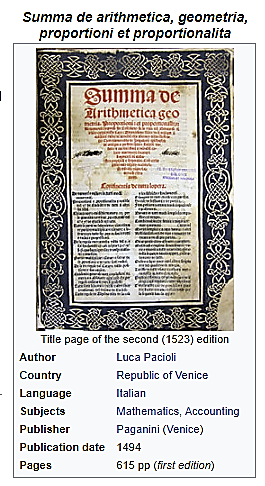 সুম্মা ডি এরিথমেটিকা জিওমেট্রিয়া প্রপোরশনিয়েট প্রপোরশনালিটা
মূল্যায়ন
সঠিক উত্তরের জন্য এখানে ক্লিক করুন
বহুনির্বাচনী প্রশ্ন
১। ব্যবসায় শিক্ষা শাখার ইংরেজি আভিধানিক শব্দ কি ?
(ক) Commarce
খ)Accounting
√
(গ)  Business
(ঘ)Business Studies।
২। হিসাব বিজ্ঞানের জনক কে?
(ঘ) বিল গেটস
(ক) চার্লস ব্যবেজ
√
(খ)  জন হেরী।
(গ)লুকা প্যাসিওলি
বহুনির্বাচনী প্রশ্ন
সঠিক উত্তরের জন্য এখানে ক্লিক করুন
৩। হিসাব বিজ্ঞানের উদ্দেশ্য-
i. বিক্রয় মূল্য নির্ধারণ
ii. পরিকল্পনা প্রণয়ন
iii. ধারে বিক্রয়
নিচের কোনটি সঠিক?
(খ) ii ও iii.
(ক) iও ii
√
(গ) i ও iii
(ঘ) i, ii ও iii.
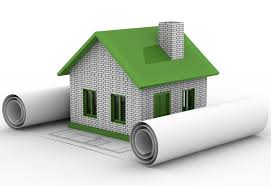 বাড়ির কাজ
মূল্যবোধ সৃষ্টিতে ও জবাবদিহি প্রক্রিয়ায় হিসাব বিজ্ঞানের ভূমিকা বর্ণনা কর।
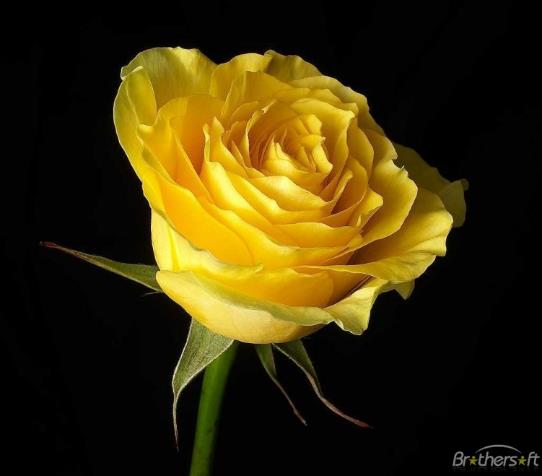 ধন্যবাদ